San Fernando College	                  Programa de Integración Escolar                  Prof especialista: Carla Pereira S
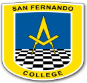 Material Complementario de Aproximación de números usando valor posicional
Curso: 5° Año Básico  “A” - “ B” – “C” 
Asignatura: MATEMÁTICAS
RECORDEMOS CONCEPTOS BÁSICOS matemáticos
Valor posicional
Redondear
aproximación
Estimar
Valor posicional
CONCEPTO BASICO:  es el valor que toma un dígito de acuerdo con la posición que ocupa dentro del número
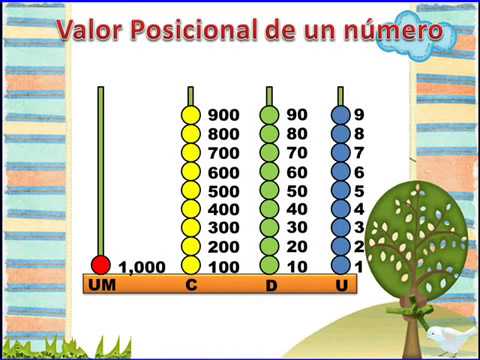 REDONDEO DE NÚMEROS
REDONDEO A LA DECENA: AL REDONDER UN NÚMERO PUEDES OBSERVAR EL NUMERO A LA 
                     REGLA               DERECHA A LA QUE SE QUIERA APROXIMARY TENER EN CUENTA:
                                               SI ES MAYOR O IGUAL A 5 AGREGA 1 AL DIGITO QUE SE ENCUENTRA 
                                                EN DICHA POSICIÓN Y REEMPLAZA POR CERO LAS CIFRAS QUE 
                                               ESTAN A SU IZQUIERDA.  
                                               SI ES MENOR QUE CINCO CONSERVA LA CIFRA QUE SE ENCUENTRA 
                                               EN DICHA POSICION Y REEMPLAZA POR CERO LAS CIFRAS QUE 
                                               ESTAN A SU IZQUIERDA.
EJEMPLOS:     223           SUBRRAYO EL NUMERO QUE DEBO APROXIMAR, LUEGO ME
                                
					FIJO EN LA UNIDAD Y SI ÉSTA ES MENOR QUE CINCO MI 
                                                               DECENA SE QUEDA EN LA DECENA MÁS CERCANA 
                           220
SUBRRAYO EL NUMERO QUE DEBO APROXIMAR, LUEGO ME
                                FIJO EN LA UNIDAD Y SI ÉSTA ES MENOR QUE CINCO MI 
                                                       DECENA SE QUEDA EN LA DECENA DADA QUEDANDO
APROXIMACIÓN A LA CENTENA:     NOS TENEMOS QUE FIJARNOS EN LA DECENA:
                     REGLA                       SI LA DECENA ES < 5 (MENOR A 5) LA DECENA SE QUEDA IGUAL   
                                                         A LA CENTENA YA DADA Y REEMPLAZA POR CERO LOS OTROS 
                                                         DÍGITOS 
                                                        AHORA BIEN SI LA DECENA ES > 5 (IGUAL O MAYOR A 5) LA   
                                                        CENTENA SELE AGREGA 1 Y REEMPLAZA POR CERO LA DEMÁS
EJEMPLO:         565               SUBRRAYO EL NUMERO QUE DEBO APROXIMAR, LUEGO ME 
                                                     FIJO EN LA DECENA Y COMO ÉSTA ES MAYOR QUE CINCO MI
                                                         CENTENA SE APROXIMA A LA SIGUIENTE ES DECIR A LA MÁS
                                                         CERCANA   
                           600
OTRO EJEMPLO       425                   SUBRRAYO EL NUMERO QUE DEBO APROXIMAR,LUEGO ME
                                                                 FIJO EN LA DECENA Y COMO ESTA ES MENOR QUE CINCO 
                                                                MI CENTEMA SE APROXIMA A LA MÁS CERCANA.
                               
                                  400
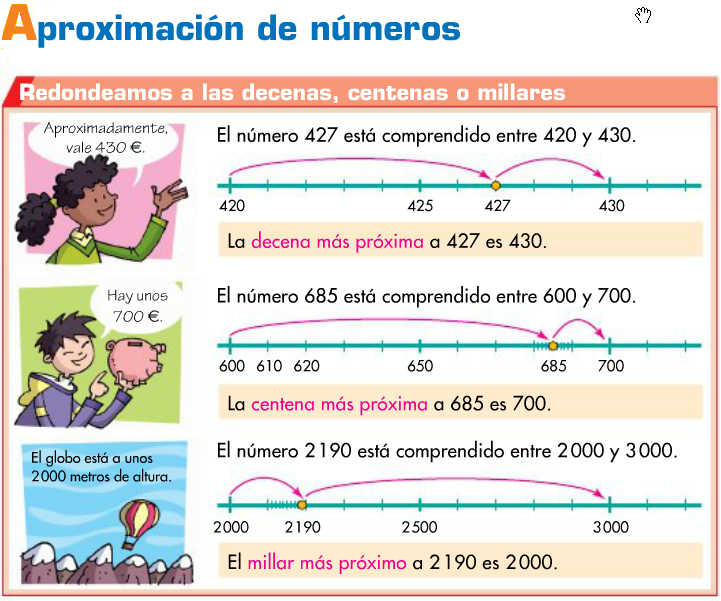 APROXIMACIÓN DE NÚMEROS
ESTIMAR
¿PARA QUE SE UTILIZA? 
CUANDO SE NECESITA UN VALOR APROXIMADO EN LUGAR DE UNA CIFRA EXACTA 
¿Cuándo estimar cantidades?
Situaciones en la que es útil estimar:
Al ir de compras 
Al pensar en los invitados de tu cumpleaños
Al contar monedas
Al repartir galletas o trozos de torta
Links de interés
https://www.youtube.com/watch?v=T-FpkCcxbHQ

https://www.youtube.com/watch?v=-xr97tJpvuc
https://www.youtube.com/watch?v=_J8l7vs1SiE
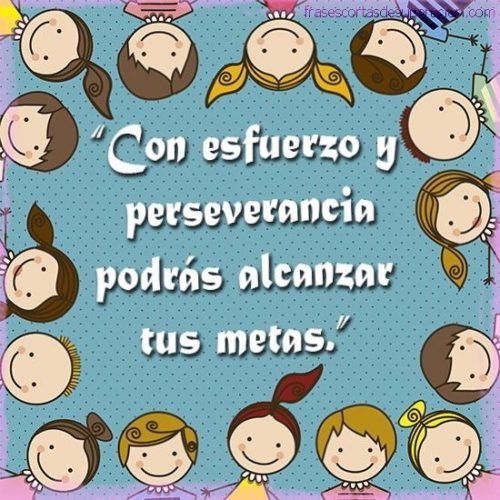